Analog to DigitalAlice, triger
Ernest Jamro
BNC (coaxial) vs twisted shielded
better high frequency characteristic vs better noise suppression
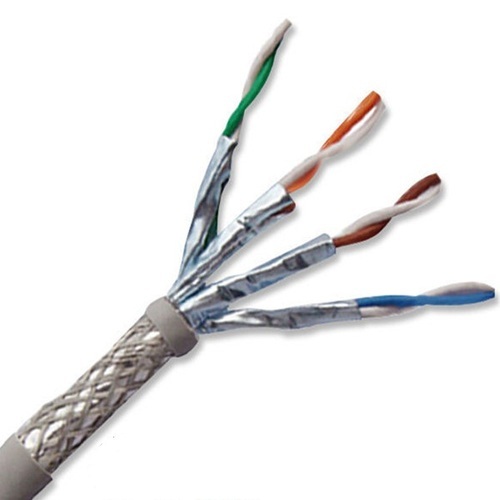 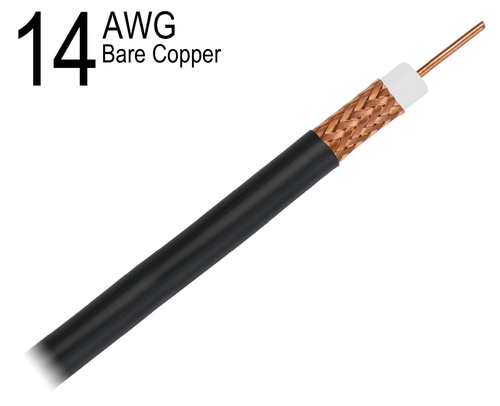 Grounded Signal Sources
Much better is differential signalling
 ( - signal should not be connected to the ground)
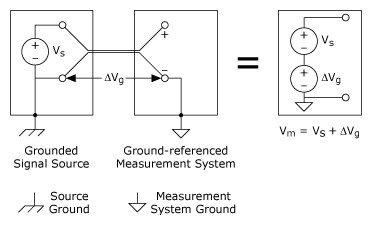 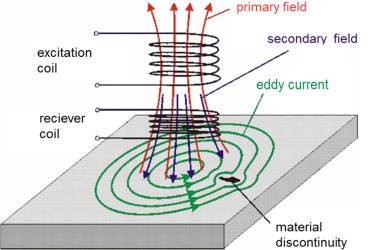 https://www.ni.com/pl-pl/support/documentation/supplemental/06/field-wiring-and-noise-considerations-for-analog-signals.html
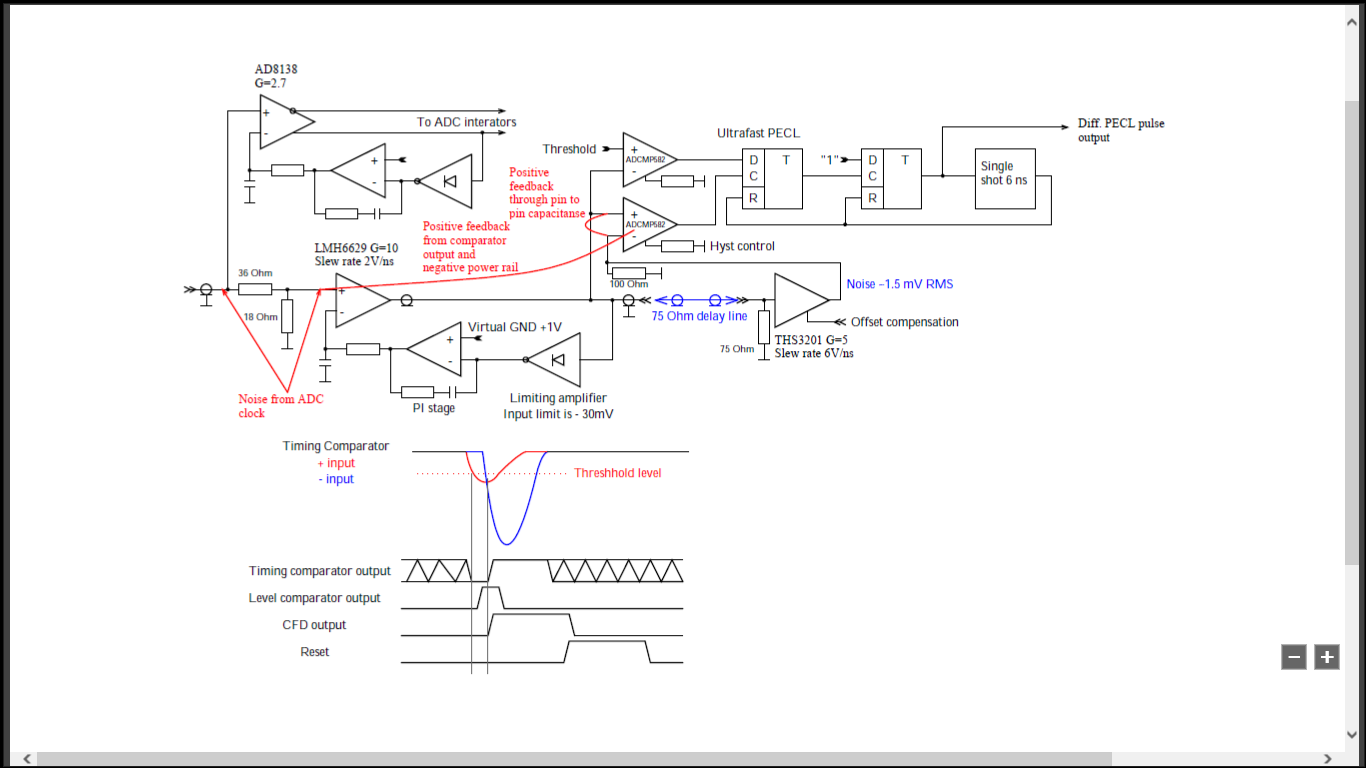 Analog to digital converter
How do you manage not known integration time (aperture time) which isabout 20ns +/- 2ns.Aperture time noise (jiter) should be treated as the same kind of noiseas signal noise - so noise (or uncurtainty) is +/- 10%!!!So why do you use 12-bit ADC (analog to digital converter) if aperturejiter is up to 10%?Same problem: crosstalk (parasitic cap.) between gate source and drainof the discharge transistor?Don't you want the aperture time to be 25ns, otherwise it is a dead25ns- 20 ns = 5ns time? I suppose that the reason of this is that integrator discharge time must be 25 ns?
ADC has 7 clocks cycles pipline latency, is it O.K.?
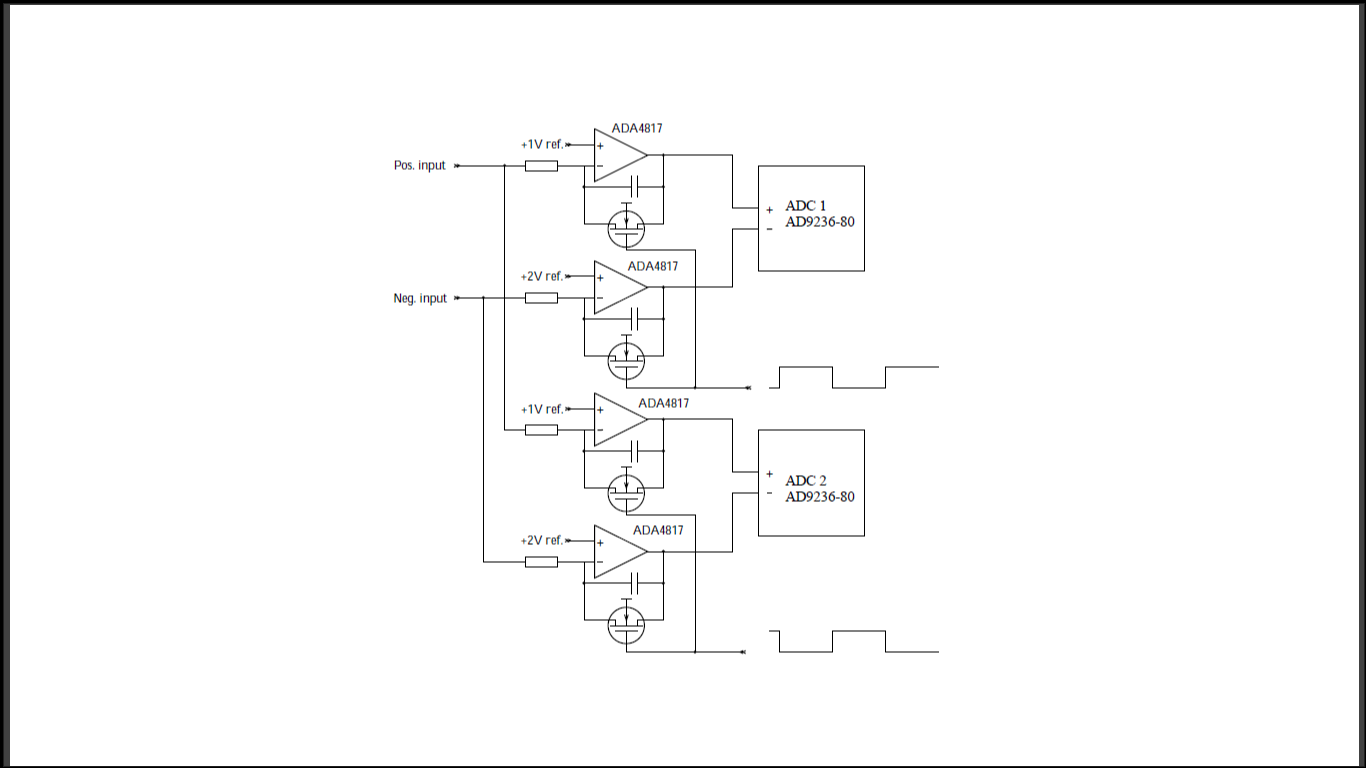 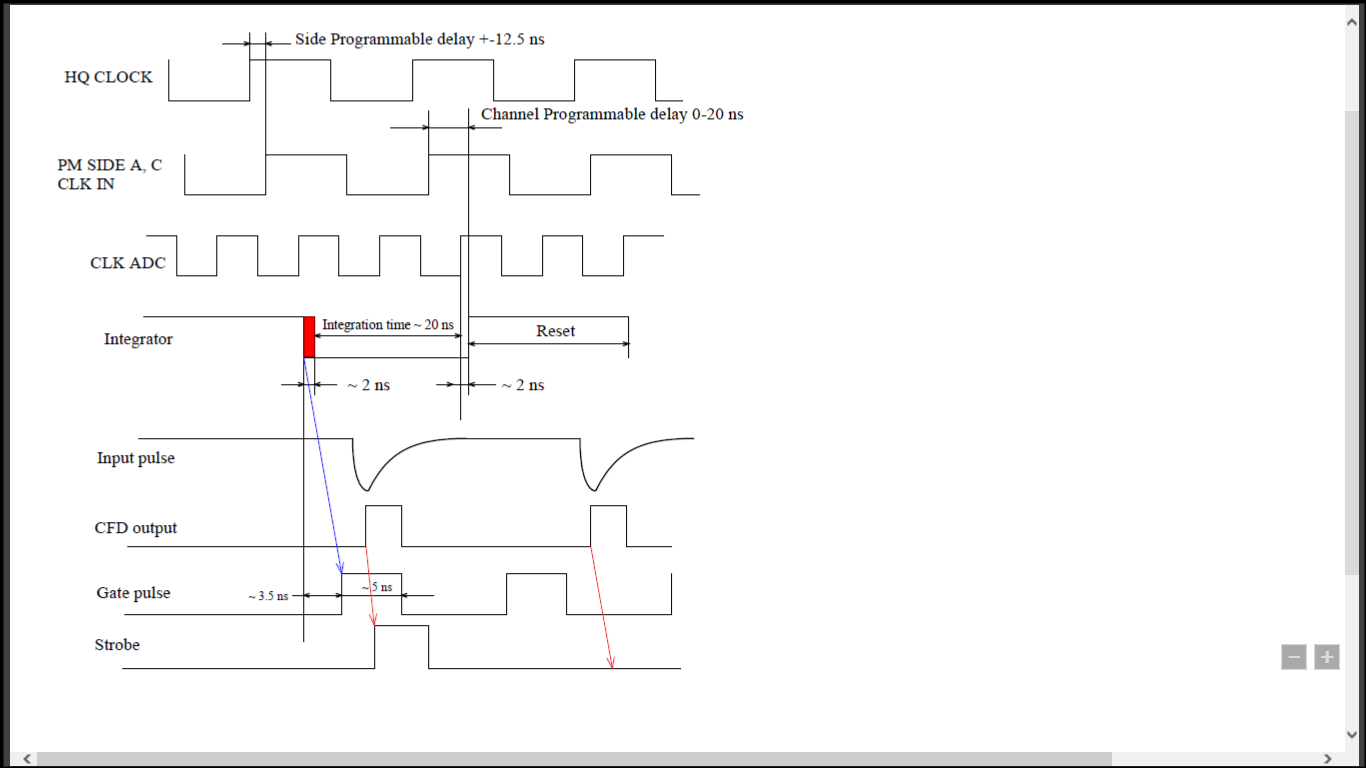 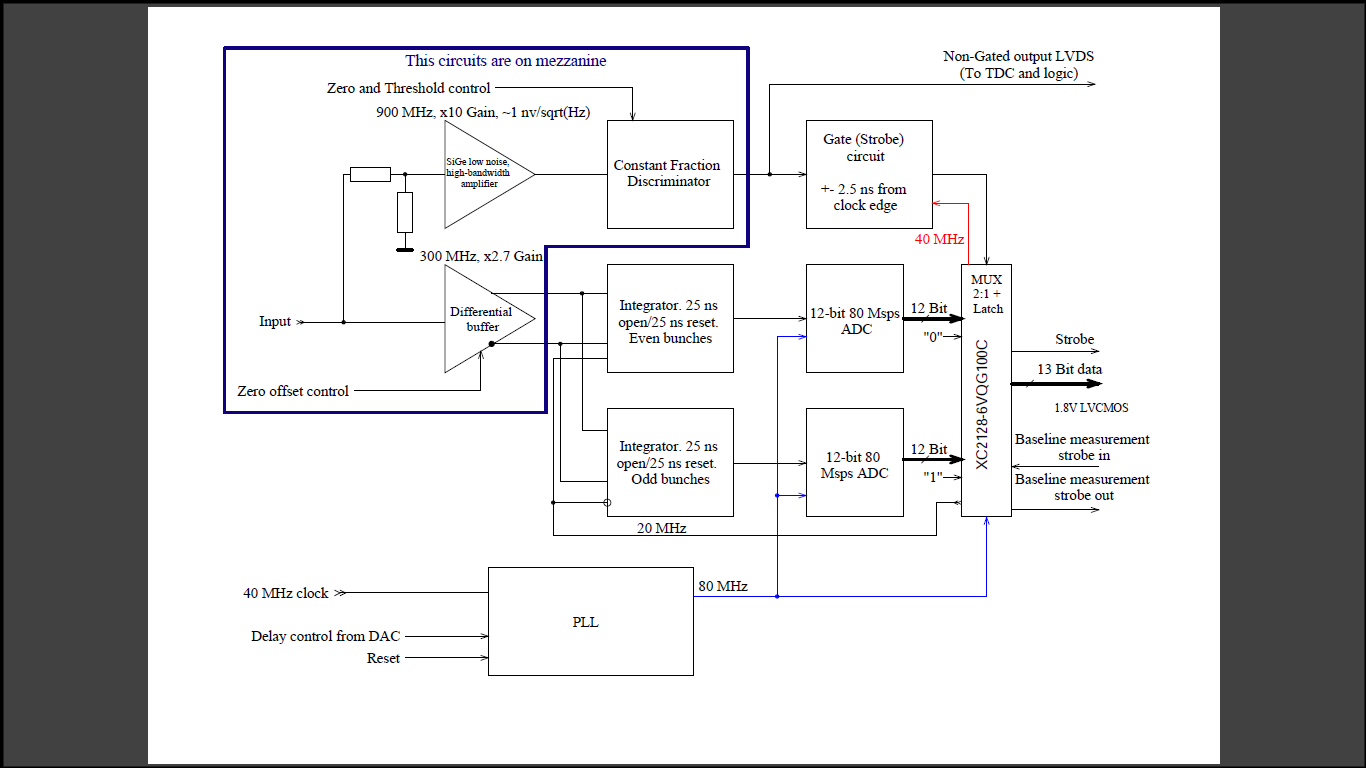 Solution
A) discharge time must not overlap with the sample time (change only in CPLD)   Integral[t2 - t0]= Integral[t1 - t0] + Integral[t2 - t1]so the integrator need not be fully discharged - just we need to know the initial value for the integrator- subtract samples to get the proper value - change only in CPLD
Solution B (requires significant changes)
circuit similar to sigma-delta ADC - discharge the integrator withthe known current (small change in the analog PCB board - replacetransistor with a resistor?).In this case there is no discharge dead time - so sampling frequency canbe doubled to 160 MS/s - employing integrators and sampling ADC one for rising another for falling clock edge.